ЈАВНИ БУЏЕТ-МОЈА СТВАР!
БУЏЕТ ЈЕДИНИЦА ЛОКАЛНЕ САМОУПРАВЕ-пример града Ваљева-
Марко Матић

Ваљево, фебруар 2023.
[Speaker Notes: To change the  image on this slide, select the picture and delete it. Then click the Pictures icon in the placeholder to insert your own image.]
САДРЖАЈ ПРЕЗЕНТАЦИЈЕ
I ДЕО:
Појам буџета
Правни основ локалног буџета
Како се пуни градска каса?
Структура прихода и примања града Ваљева
Како се троше јавна средства?
Структура расхода и издатака града Ваљева
Учесници локалног буџетског процеса
Буџетски календар и учешће јавности у процесу припреме буџета – пример града Ваљева

II ДЕО:
Програмски буџет-појам и карактеристике
Структура програмског буџета
Програмски буџет града Ваљева
Програм 6. Заштита животне средине, основне информације и искуство у Ваљеву
Буџетски фонд за заштиту животне средине, основне информације и искуство у Ваљеву
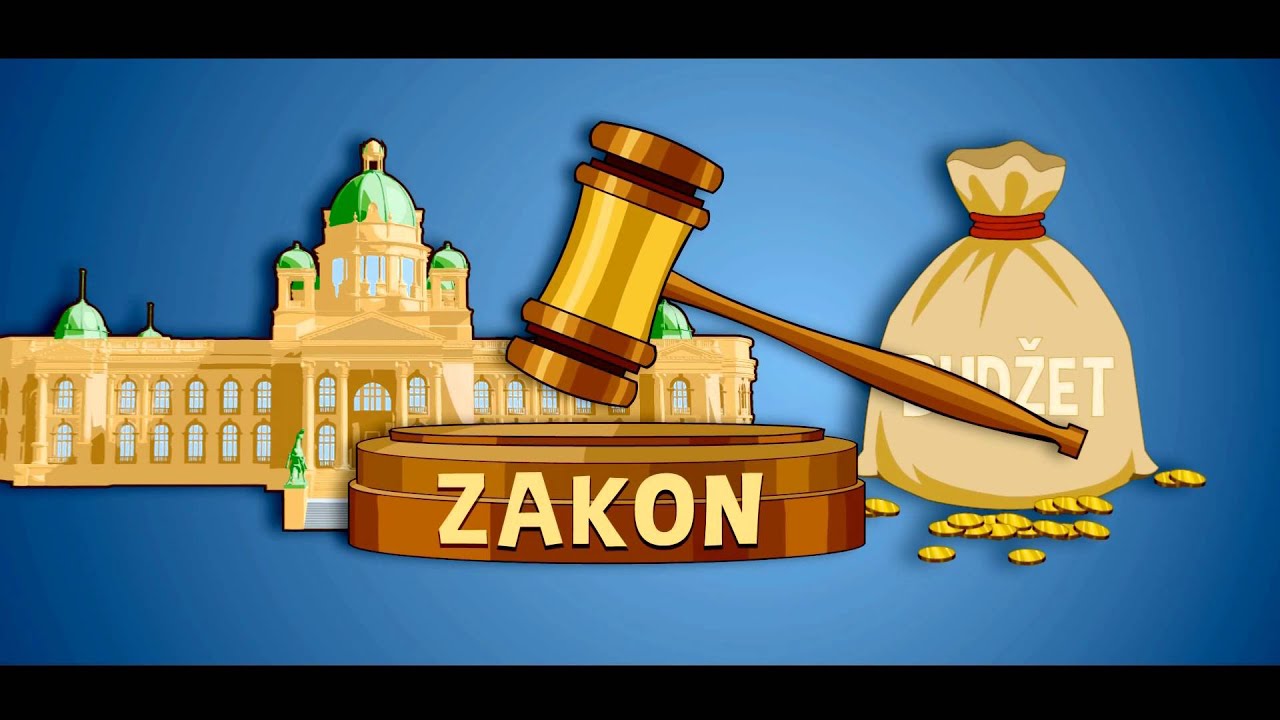 ПОЈАМ БУЏЕТА
Буџет = детаљан обавезујући систематизован годишњи план прикупљања (приходи и примања) и трошења (расходи и издаци) новчаних средстава државе/ЈЛС!
Буџет је документ којим се буџетским корисницима додељује овлашћење за трошење јавних средстава!
Буџетски расходи и издаци морају бити у равнотежи са буџетским приходима и примањима.
Сложеност буџета огледа се у његовој вишедимензионалној структура: правна, политичка, економска, финансијска, социјална и др. дименизије буџета.
Реалност је таква да постоје велике разлике између жеља и могућности, тако да креирање буџета подразумева утврђивање приоритета и прављење компромиса.
Буџет је инструмент за расподелу ограничених финансијских ресурса међу конкурентим приоритетима локалне самоуправе.
ПРАВНИ ОКВИР ЛОКАЛНОГ БУЏЕТА
Устав Републике Србије (члан 92. „Република Србија, аутономне покрајине и ЈЛС имају буџете у којима морају бити приказани сви приходи и расходи којима се финансирају њихове надлежности.“
Закони и прописи:
- Закон о финансирању локалне самоуправе
- Закон о буџетском систему
- Закон о локалној самоуправи
- Упутство Министарства финансија за припрему одлуке о буџету за 2023. годину
- Фискална стратегија за 2023. годину са пројекцијама за 2024. и 2025. годину
- Сви посебни прописи којима су утврђене надлежности ЈЛС
На основу чега се доноси буџет?
Стратешки документи:
- План развоја ЈЛС
- Акциони планови за поједине области
- Средњорочни планови ЈЛС
Потребе буџетских корисника
Започети пројекти из ранијих година
Остварење прошлогодишњег буџета
КАКО СЕ ПУНИ ГРАДСКА КАСА?
Укупни јавни приходи и примања града Ваљева за 2023. годину износе


Одлуком о буџету града Ваљева за 2023. годину планирана су средства из буџета у износу од 4.186.000.000 динара, пренета средства из ранијих година у износу од 390.000.000 динара и средства из осталих извора у износу од 104.233.000 динара
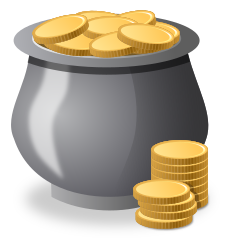 4.680.233.000 динара
ПРИХОДИ И ПРИМАЊА БУЏЕТА
СТРУКТУРА ПЛАНИРАНИХ ПРИХОДА БУЏЕТА ГРАДА ВАЉЕВА ЗА 2023. ГОДИНУ
НА ШТА СЕ ТРОШЕ ЈАВНА СРЕДСТВА?
Буџет мора бити у равнотежи, што значи да расходи морају одговарати приходима. Укупни планирани расходи и издаци за 2023. годину у Одлуци о буџету града износе: 



РАСХОДИ представљају све трошкове Града за плате буџетских корисника, набавку роба и услуга, субвенције, дотације и трансфере, социјалну помоћ и остале трошкове које Град обезбеђује без директне и непосредне накнаде. 
ИЗДАЦИ представљају трошкове изградње или инвестиционог одржавања већ постојећих објеката, набавку земљишта, машина и опрeме неопходне за рад буџетских корисника.
РАСХОДИ И ИЗДАЦИ морају се исказивати на законом прописан начин, односно морају се исказивати: по програмима који показују колико се троши за извршавање основних надлежности и стратешких циљева града; по основној намени која показује за коју врсту трошка се средства издвајају; по функцији која показује функционалну намену за одређену област и по корисницима буџета што показује организацију рада Града.
4.680.233.000 динара
ШТА СУ РАСХОДИ И ИЗДАЦИ?
СТРУКТУРА ПЛАНИРАНИХ РАСХОДА И ИЗДАТАКА БУЏЕТА ГРАДА ВАЉЕВА ЗА 2023. ГОДИНУ
СТРУКТУРА ПЛАНИРАНИХ РАСХОДА И ИЗДАТАКА БУЏЕТА ГРАДА ВАЉЕВА ЗА 2023. ГОДИНУ
УЧЕСНИЦИ ЛОКАЛНОГ БУЏЕТСКОГ ПРОЦЕСА
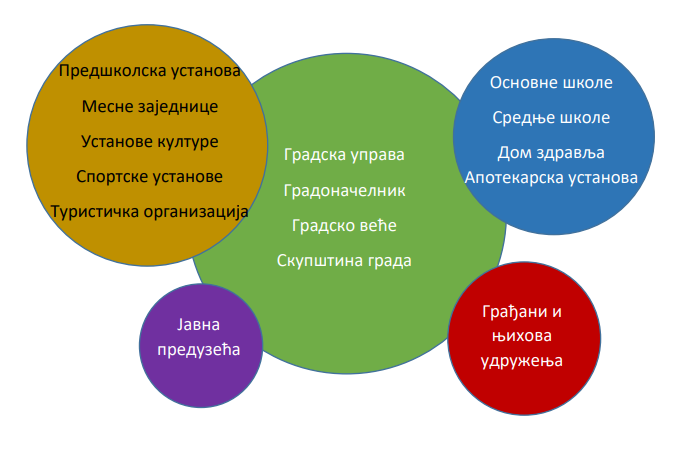 КАЛЕНДАР БУЏЕТА ЛОКАЛНЕ ВЛАСТИ
БУЏЕТСКИ КАЛЕНДАР – ПРАКСА ГРАДА ВАЉЕВА
УЧЕШЋЕ ГРАЂАНА У ПРОЦЕСУ ПРИПРЕМЕ ОДЛУКЕ О БУЏЕТУ
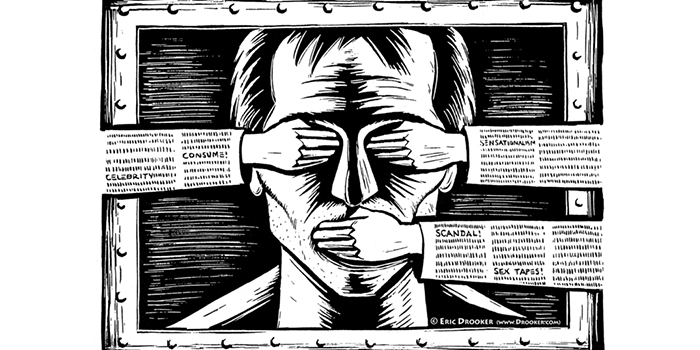 Грађани нису у довољној мери информисани, нису адекватно и правовремено консултовани, те из тог разлога не могу ни дати свој пун допринос у процесу доношења Одлуке о буџету, односно у процесу одлучивања о питањима која су битна (приоритетна) за заједницу.

Поступак доношења ребаланса буџета одвија се без одржавања јавних расправа и без партиципације грађана, што указује на низак ниво транспарентности овог процеса.

Неразвијен механизам за организовање и спровођење јавне расправе за последицу има то да је непосредан утицај грађана на квалитет живота у заједници на веома ниском нивоу.
ПАРТИЦИПАТИВНО БУЏЕТИРАЊЕ
Одлука о спровођењу акције укључивања грађана у буџетски процес и припрема грађанског буџета
Формирање тима за партиципативно буџетирање
Дефинисање критеријума за рангирање предложених пројеката
Организација и реализација анкете
Фаза прикупљања предлога од грађана
Разматрање резултате анкете и приоритизација прикупљених предлога
Припрема грађанског водича кроз Нацрт Одлуке о буџету 
Организација и реализација јавне расправе о буџету
Извештај са јавне расправе
Грађански водич кроз буџет
ПРОГРАМСКИ БУЏЕТ -појам и карактеристике-
2015. године уведен у буџетски систем Републике Србије

Зашто програмски буџет?
Већа транспарентност и разумљивост потрошње;
Боља приоритизација потрошње;
Већи учинак потрошње.

Програмско буџетирање се бави питањима:
- Који циљ се покушава остварити?
- Како ће тај циљ бити остварен?
- Колико средстава ће бити потрошено да би се циљ остварио?

Циљ програмског буџетирања јесте помоћ ЈЛС да своја ограничена фин. средства расподели на оне области јавних услуга које ће донети највише користи грађанима!
ПРОГРАМСКА СТРУКТУРА
Програм 6.  Заштита животне средине
Програмска активност 1
Програмска активност 2
Пројекат 2
Пројекат 1
ПРОГРАМСКА СТРУКТУРА ГРАДА ВАЉЕВА ПРОГРАМ 6. ЗАШТИТА ЖИВОТНЕ СРЕДИНЕ
Програм 6.  Заштита животне средине
ПА 0401-0001 Управљање заштитом животне средине
ПА 0401-0002 Праћење квалитета елемената животне средине
ПА 0401-0003 Заштита природе
ПА 0401-0004 Управљање отпадним водама и канализационом инфраструктуром
ПА 0401-0006 Управљање осталим врстама отпада
Пројекат: Смањење загађења ваздуха из индивидуалних извора заменом котлова у домаћинствима на еколошки прихватљив енергент
СТРУКТУРА ПРОГРАМСКОГ БУЏЕТА
ПРОГРАМ
ИНДИКАТОРИ
СВРХА/ЦИЉ
Програмска активност
ИНДИКАТОРИ
СВРХА/ЦИЉ
Пројекат
ИНДИКАТОРИ
СВРХА/ЦИЉ
СТРУКТУРА ПРОГРАМА 6. ЗАШТИТА ЖИВОТНЕ СРЕДИНЕ ГРАДА ВАЉЕВА
Програм 6.  Заштита животне средине
2. Циљ: Унапређење квалитета елемената животне средине
Број дана у току године са прекорачењем граничних вредности квалитета ваздуха
Очекивана вр. у 2022 - 100
Циљана вр. у 2023 - 90
Циљана вр. у 2024 - 90
Усвојен план квалитета ваздуха
Очекивана вр. у 2022 - ДА
ПА 0401-0001 Управљање заштитом животне средине
1. Циљ: Испуњење обавеза у складу са законима у домену постојања стратешких и оперативних планова као и мера заштите
Очекивана вр. у 2023 - ДА
Очекивана вр. у 2024 - ДА
Очекивана вр. у 2022 - 0
Циљ: Унапређење квалитета ваздуха и живота грађана на територији града Ваљева
Годишња уштета примарне енергије и емисије CO2
Пројекат: Смањење загађења ваздуха из индивидуалних извора заменом котлова у домаћинствима на еколошки прихватљив енергент
Очекивана вр. у 2023 – 3391,83 toe и емисије CO2
Очекивана вр. у 2023 – 3391,83 toe и емисије CO2
ПЛАНИРАНИ РАСХОДИ БУЏЕТА ГРАДА ВАЉЕВА ПО ПРОГРАМИМА ЗА 2023. ГОДИНУ
ПРИКАЗ УЧЕШЋА ПРОГРАМА 6. ЗАШТИТА ЖИВОТНЕ СРЕДИНЕ У УКУПНИМ ПЈР ГРАДА ВАЉЕВА У ПЕРИОДУ 2015-2023. ГОДИНЕ
Извор: Службени гласници града Ваљева - Одлуке о буџету града Ваљева у периоду 2015-2023. године
ПРИКАЗ ПЛАНИРАНИХ И ИЗВРШЕНИХ РАСХОДА У ОКВИРУ ПРОГРАМА 6. ЗАШТИТА ЖИВОТНЕ СРЕДИНЕ
Извор: Службени гласници града Ваљева - Одлуке о буџету и одлуке о завршном рачуну града Ваљева
ЗАКЉУЧЦИ АНАЛИЗЕ-ПЛАНИРАЊЕ И РЕАЛИЗАЦИЈА ПРОГРАМА 6. ЗАШТИТА ЖИВОТНЕ СРЕДИНЕ-
Међународни стандард ПЕФА указује на изузетно лоше планирање Програма 6. Заштита животне средине, у свакој години посматраног периода, 2015-2021. године - Оцена „D“

Непоштовање прописаних одредби Упутства за припрему програмског буџета приликом планирања овог Програма:
Изостанак описа друштвених и/или економских ефеката који треба да се постигну на дужи рок кроз реализацију овог Програма;
Изостанак навођења правног основа за планирање активности и трошкова у оквиру програмских активности;
Није посвећена адекватна пажња приликом дефинисања базних и циљаних вредности индикатора што доводи у сумњу исправност и реалност планираних и уписаних вредности;
Ненавођење извора верификације;
За поједине Пројекте нису наведени: одговорно лице, циљеви, индикатори, базне и циљане вредности, као ни извори верификације.

Последица нереалног планирања јесу лоши проценти извршења

Неадекаватна информисаност грађана о оствареним резултатима трошења буџетских средства у оквиру Програма 6. Заштита животне средине (изостанак образложења одступања између планираних и извршених средстава, као и између планираних и остварених вредности индикатора – нису наведене последице која су та одступања имала на постављене циљеве).
БУЏЕТСКИ ФОНД ЗА ЗАШТИТУ ЖИВОТНЕ СРЕДИНЕ
Отворен решењем Градоначелника 2010. године у складу са одредбама Закона о заштити животне средине.
Програм коришћења средстава буџетског фонда доноси надлежни орган ЈЛС (Скупштина града) по претходно прибављеној сагласности надлежног министарства о намени коришћења средстава.
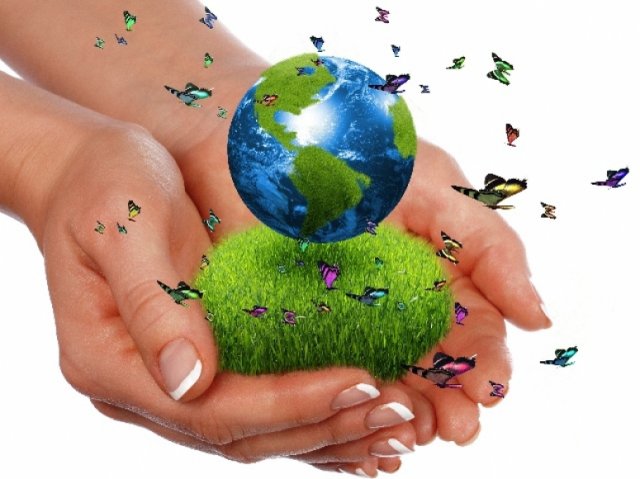 НАКНАДА ЗА ЗАШТИТУ И УНАПРЕЂИВАЊЕ ЖИВОТНЕ СРЕДИНЕ
РЕАЛИЗАЦИЈА ПРОГРАМА КОРИШЋЕЊА СРЕДСТАВА БУЏЕТСКОГ ФОНДА ЗА ЗАШТИТУ ЖИВОТНЕ СРЕДИНЕ
ЗАКЉУЧЦИ АНАЛИЗЕ-РЕАЛИЗАЦИЈА ПРОГРАМА КОРИШЋЕЊА СРЕДСТАВА БУЏЕТСКОГ ФОНДА ЗА ЗАШТИТУ ЖИВОТНЕ СРЕДИНЕ-
Усвојен Програм коришћења средстава Буџетског фонда за заштиту животне средине од стране Скупштине Града, по претходно прибављеној сагласности ресорног Министарства, у свакој години посматраног периода.
Изостанак јасног поступка приоритизације активности/пројеката из области заштите животне средине. 
Лоше планирање прихода од накнаде за заштиту и унапређивање животне средине.
Слаби проценти извршења расхода без образложења разлога одступања.
Јавно доступни подаци указују на то да нема објављених Извештаја о реализацији Програма коришћења средстава Буџетског фонда за заштиту животне средине.
И опет...шта даље?
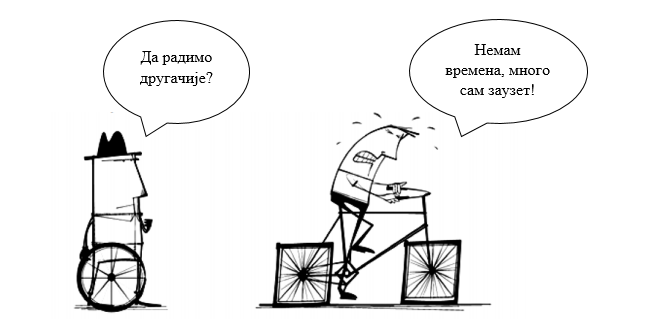 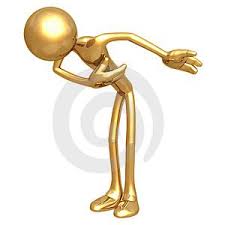 ХВАЛА НА ПАЖЊИ!!!